Introduction to DatabasesCS 451 / 551
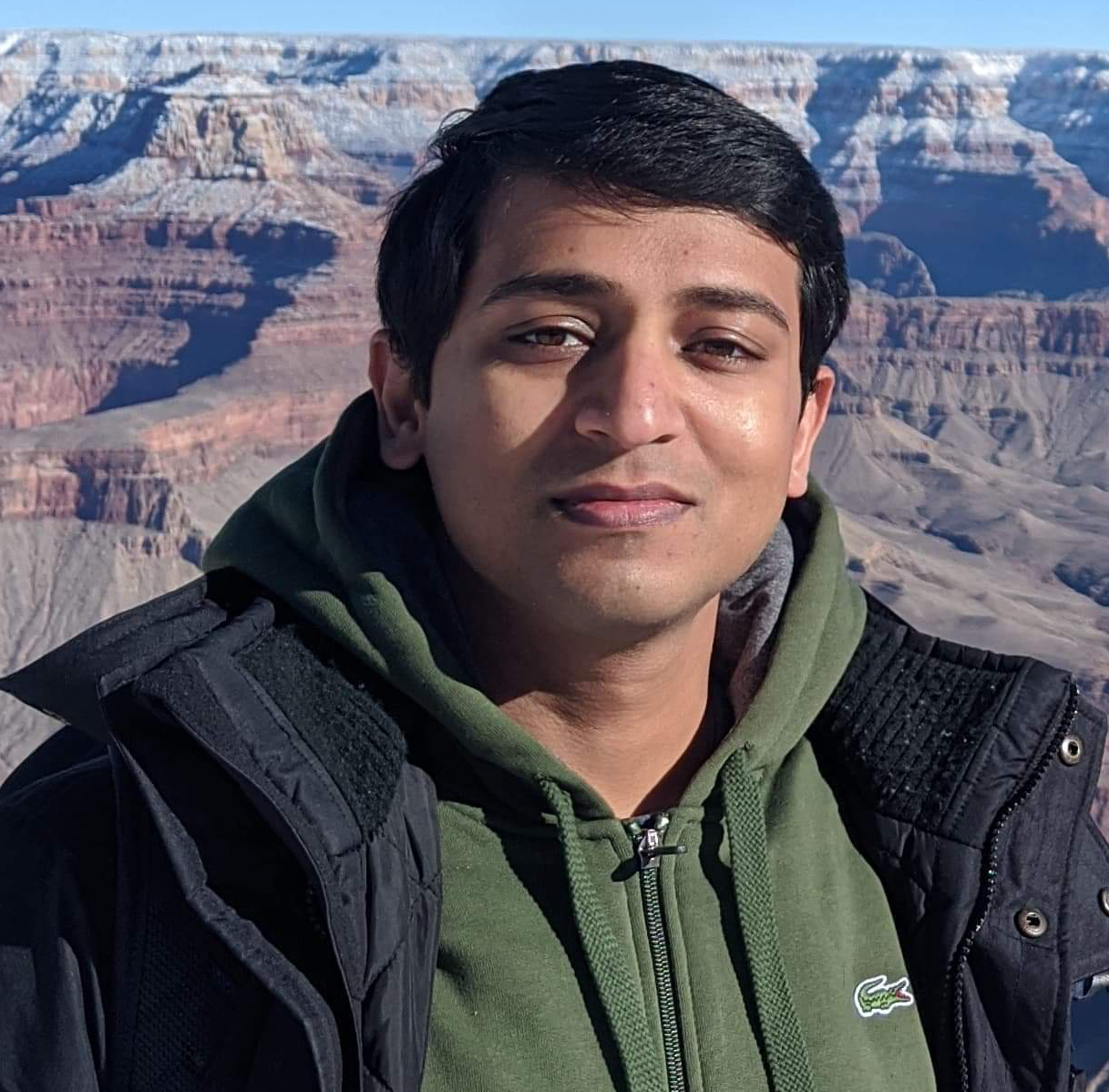 Lecture 4: 
Searching and Indexing: Part 1
Suyash Gupta
Assistant Professor
Distopia Labs and ORNG
Dept. of  Computer Science
(E) suyash@uoregon.edu
(W) gupta-suyash.github.io
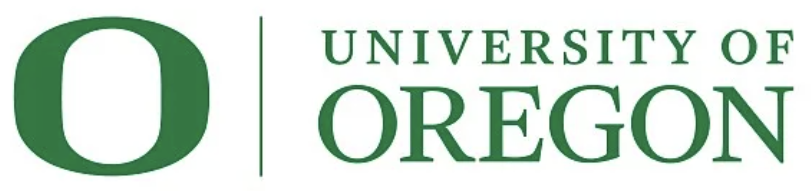 Assignment 1 is Out!Deadline: Oct 29, 2024 at 11:59pmStart collaborating with your groups!Midterm: Oct 31, 2024 (in class)
2
Given a pile of numbers, how can we search or access any number or a range of numbers.
3
Say following is a set of numbers
45
23
76
12
98
8
34
19
67
78
83
6
4
How will you find 76?
45
23
76
12
98
8
34
19
67
78
83
6
5
How will you check that 44 does not exist?
45
23
76
12
98
8
34
19
67
78
83
6
6
Lets assume these numbers are in a list
7
Can we impose an order?
How about we sort all the numbers?
8
Sorting allow easy linear scan
We have a very simple algorithm, linear scan:

Start from the first number and check each number.
Once you reach a number greater than the number you are searching, stop the search.
9
Sorted Linear Scan
What is the average time complexity?

O(n)
10
Can we do better than Linear Scan
11
Binary Search
Lets split the numbers in a manner that eases searching.

Simply said, we are going to group numbers.
Less than or equal to 34
Greater than 34
12
Binary Search Split Further
13
Binary Search Split Further
14
Binary Tree Challenges: Insertion and Deletion
So, we have a binary tree.

Inserting a new key or deleting an existing key is going to require updating the tree structure.
15
Binary Tree Challenges: Concurrency
Something that we will talk later is concurrency.

Searching/Updating multiple numbers at the same time would be hard as we need to lock a large part of the tree.
16
Binary Tree Challenges: Point or Range Query
To read 45, we need 4 Disk read operations. Remember, all of these are stored on disk!

But, say we want to read all numbers greater than 4?

Is sorted list better now? Supports sequential access.
17
Indexes
Indexes
Databases can be large  Extremely large with thousands of records.

How can you search a record quickly in such large databases? 
Remember, we saw that in a file, each record is identified through a search key.
To search a record, File system manager needs to bring a record from the disk, and then check its search key.
Imagine a query that wants to access multiple such records!

Can we do better?  Yes, with the help of Indexes! 
Like books have table of contents that tell about the chapters in the book.
Indexes inform about records.
19
How to determine a Good Index?
A good index should help to search a record fast!

Characteristics of a good index:
Access Types: Supports accessing a particular record (point query) and/or records within a specified range (range query).

Access Time: Time to find a particular record.

Insertion Time: Time to insert a new record in the index (includes time to find the right place to insert).

Deletion Time: Time to delete a new record in the index (includes time to find the item to be deleted).

Space Overhead: The space consumed by the index.
20
Types of Indexes
Broadly, we can divide indexes into two groups:
Ordered Indexes
Hashed Indexes
21
Clustering Indexes
Index built on some search key.

Search key could be the primary key or any other field of the table.

Index entries are stored in a sorted manner.
Hence, also called as sequential indexes.

Types: Dense and Spare Indexes.
22
Dense Indexes
Dense index includes an entry for every search-key.
Dense index with search-key “ID”
23
Dense Indexes
Any attribute can act as the Search-key.
Dense index with search-key “Age”
24
Inserting a new key/record in Dense Indexes
Say, I want to insert a record with age 30 (search-key is Age).
25
Deleting a key/record in Dense Indexes
Say, I want to delete a record with name Anakin and age 20 (search-key is Age).
26
Sparse Indexes
Sparse index includes an entry for only some search-keys.
Records are divided in groups and only one representative key per group.
27
Sparse Indexes
To find an entry in a sparse index.
Start at the largest value smaller than the required entry.
Then follow the pointers.
Process to finding 20.
28
Sparse Indexes
To find an entry in an sparse index.
Start at the largest value smaller than the required entry.
Then follow the pointers.
Process to finding 20.
29
Sparse Indexes
To find an entry in an sparse index.
Start at the largest value smaller than the required entry.
Then follow the pointers.
Process to finding 20.
30
Sparse Indexes
To find an entry in an sparse index.
Start at the largest value smaller than the required entry.
Then follow the pointers.
Process to finding 20.
31
Inserting a new key/record in Sparse Indexes
Say, I want to insert a record with age 30 (search-key is Age).
32
Inserting a new key/record in Sparse Indexes
Say, I want to insert a record with age 18 (search-key is Age).
33
Deleting a key/record in Sparse Indexes
Say, I want to delete the record with name Kang and age 20 (search-key is Age).
34
Deleting a key/record in Sparse Indexes
Say, I want to delete the record Voldemort with age 70 (search-key is Age).
35
Multi-Level Indexes
Sparse index can still be large.

In a database with 100 million entries a spare index of  100k entries will still span multiple pages of the disk.

How about we design multiple levels of indices?  an index for an index
36
Secondary Indexes
Databases can have more than one index.

Say in your database, you have an index on age of each employee, but soon you observe that another set of frequent queries that you get is for employee salaries. 

Your current index is not effective in such a situation.

You can design a “secondary index” on salary.

However, secondary index must be dense! Should have an entry for each record.
Why? Because your records are stored in the file according to the primary index.
37
Automatic Index Creation
Modern databases automatically create an index on the primary key.

Whenever a new tuple is inserted, they verify if the primary key property (unique and not null) are not violated, and if not, the tuple is added to the database and an entry is set in the index.
38
Automatic Index Creation
Modern databases automatically create an index on the primary key.

Whenever a new tuple is inserted, they verify if the primary key property (unique and not null) are not violated, and if not, the tuple is added to the database and an entry is set in the index.
39